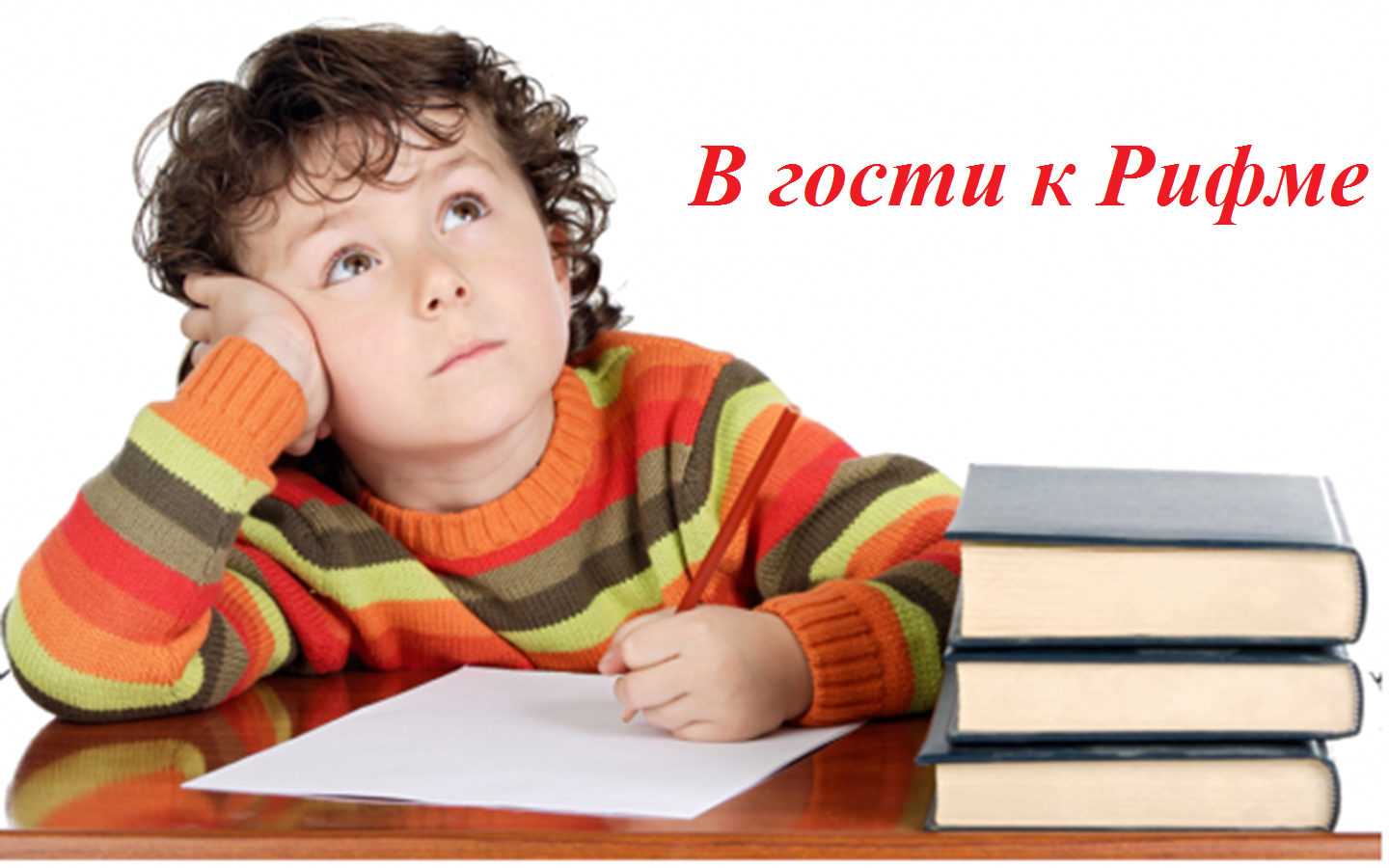 Он большой, как мяч футбольный,Если спелый – все довольны,Как приятен он на вкус,И зовут его …
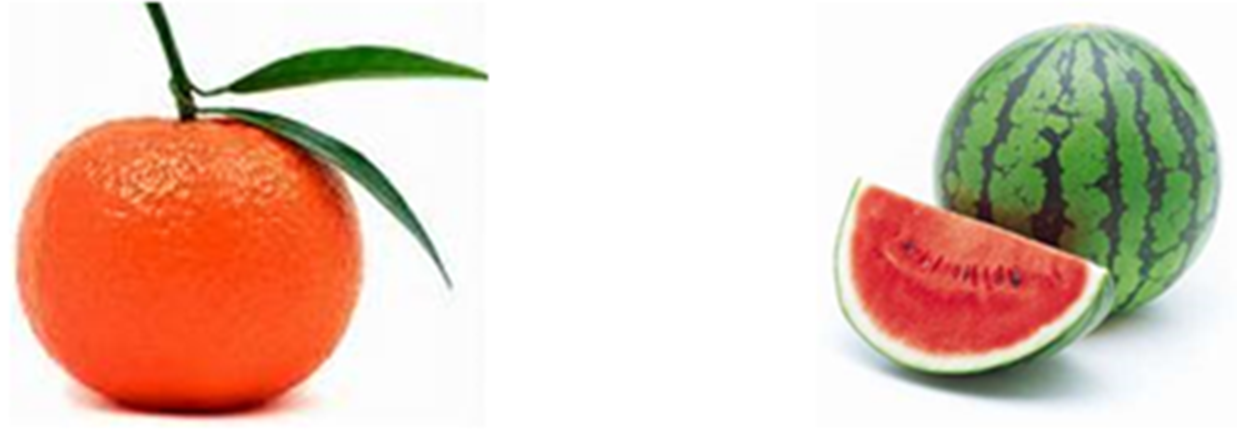 Без разгона ввысь взлетает,Стрекозу напоминает.Отправляется в полётНаш российский …
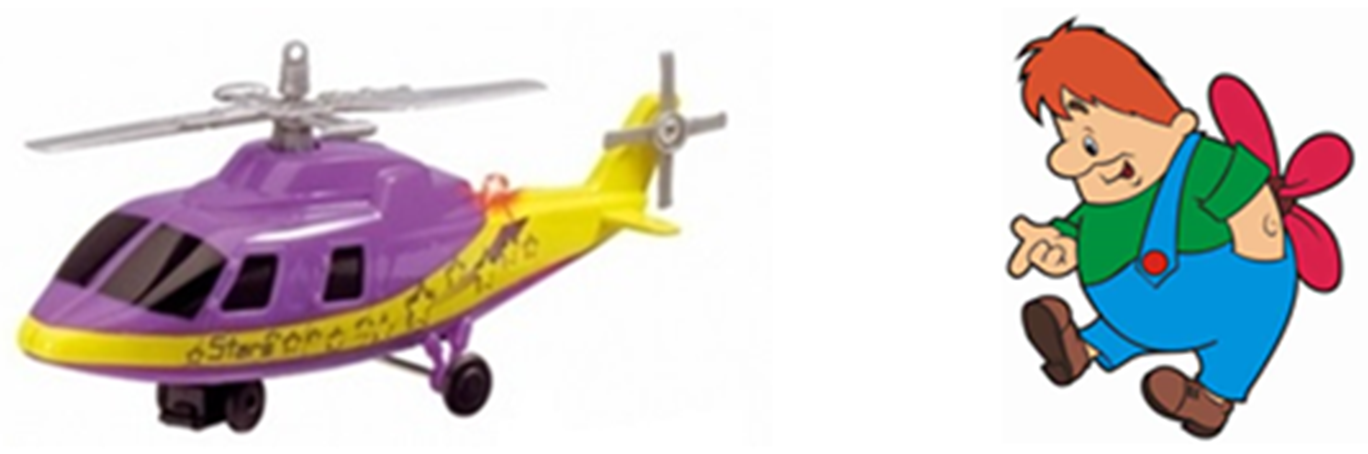 Всех перелётных птиц черней,Чистит пашню от червей,Целый день по пашне вскачь, И зовётся птица …
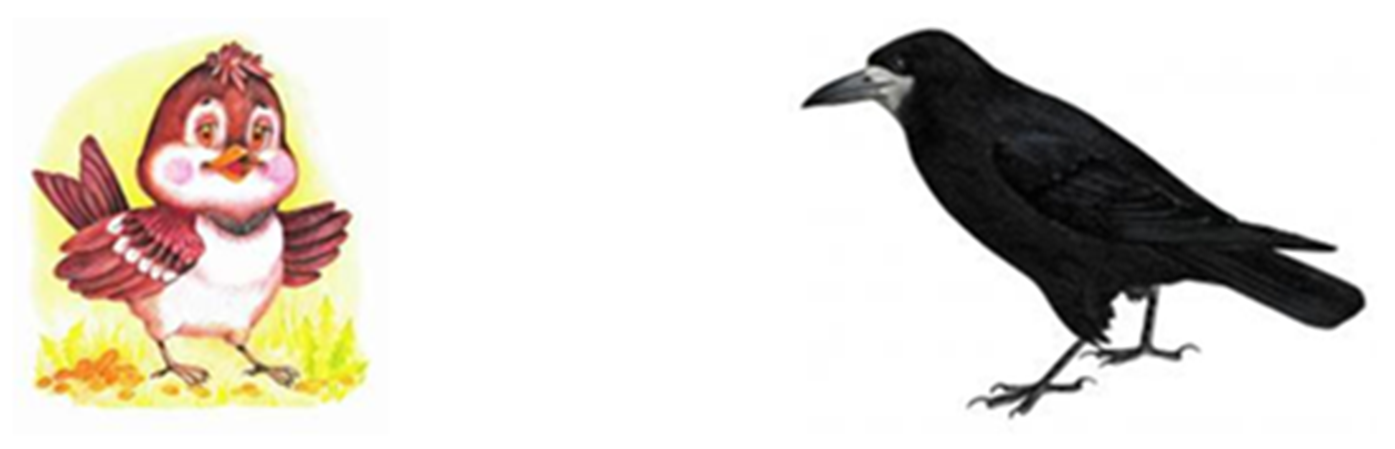 Кукарекает спросонокМилый, добрый …
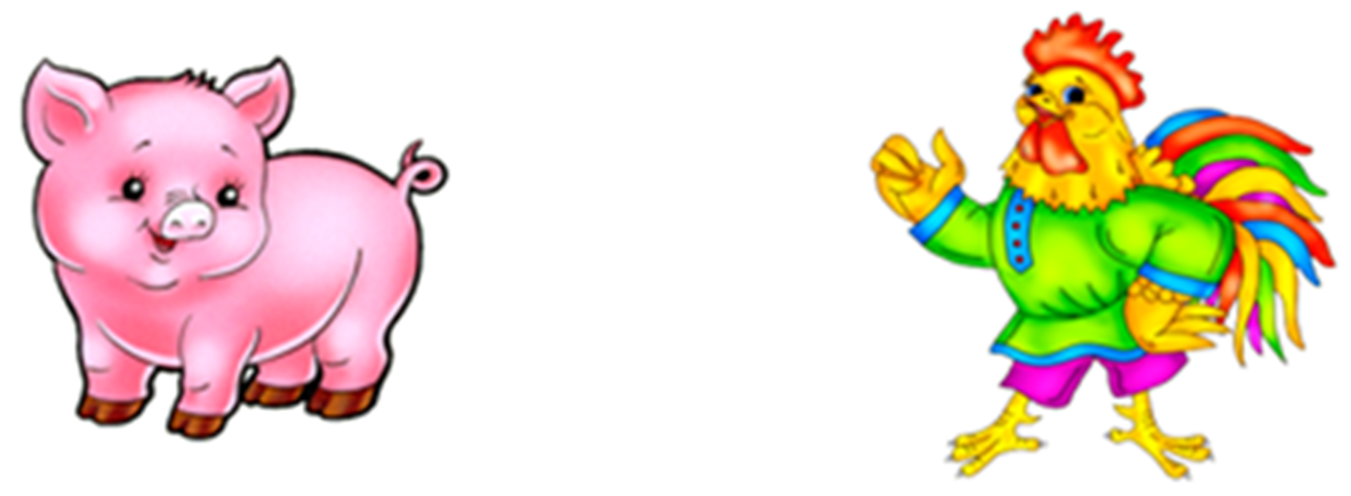 В реках Африки живётЗлой зелёный пароход!Кто б навстречу ни поплыл, Всех проглотит …
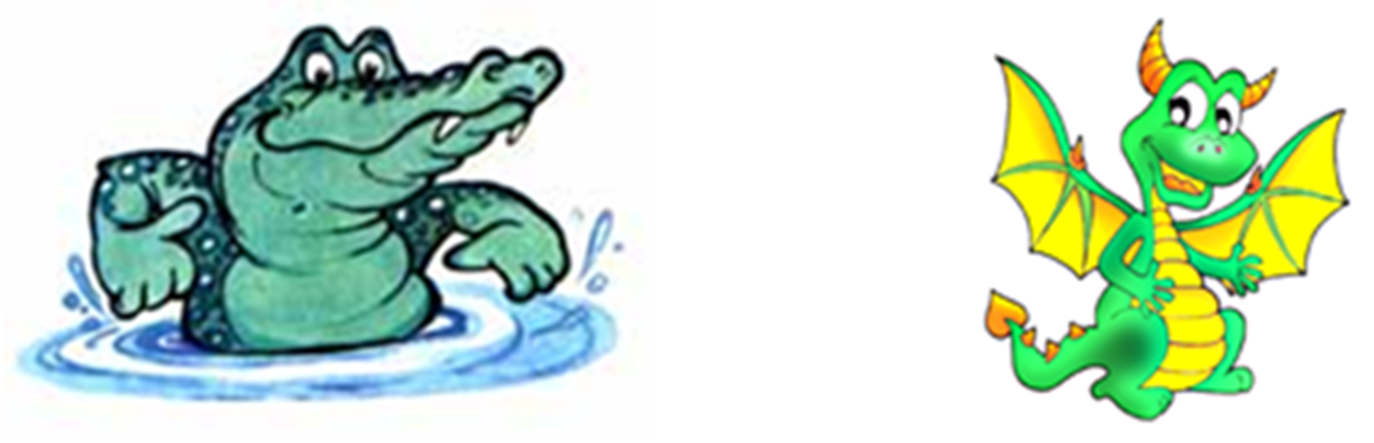 Кто грызёт на ветке шишку?Ну, конечно, это …
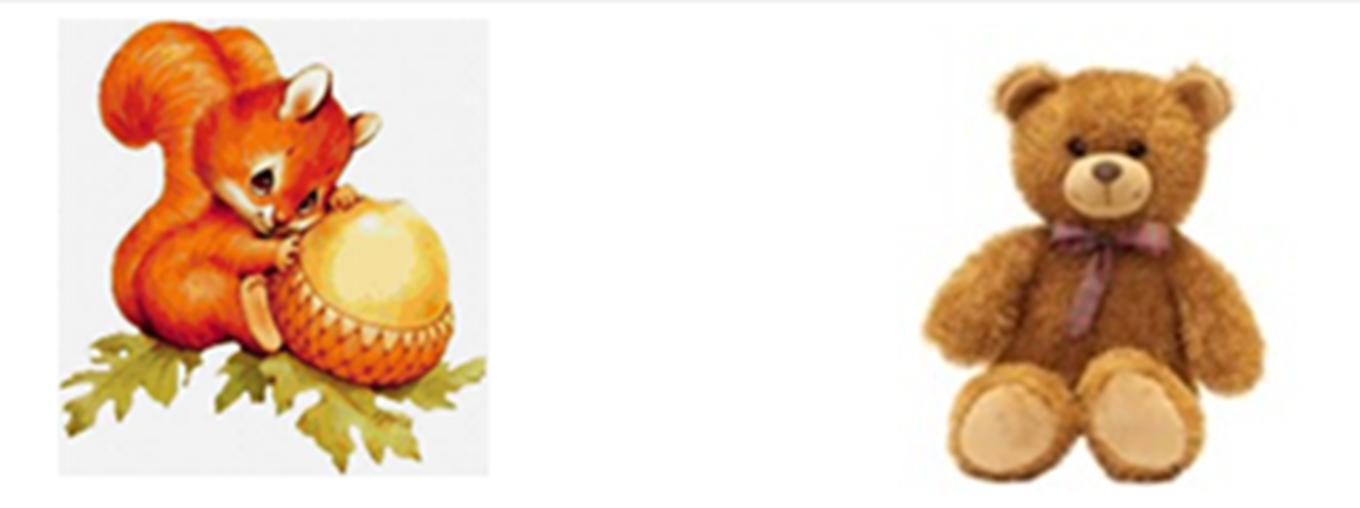 Возле леса на опушке, Украшая темный бор, Вырос пестрый, как петрушка, Ядовитый ...
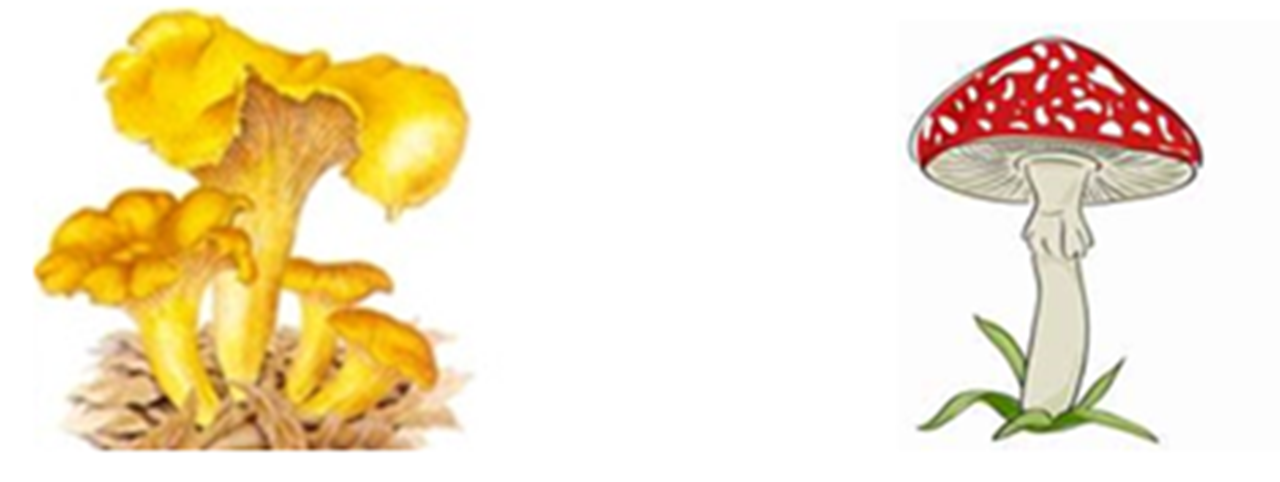 А на этой грядке Разыгрались в прятки Зеленые хитрецы, Молодые ...
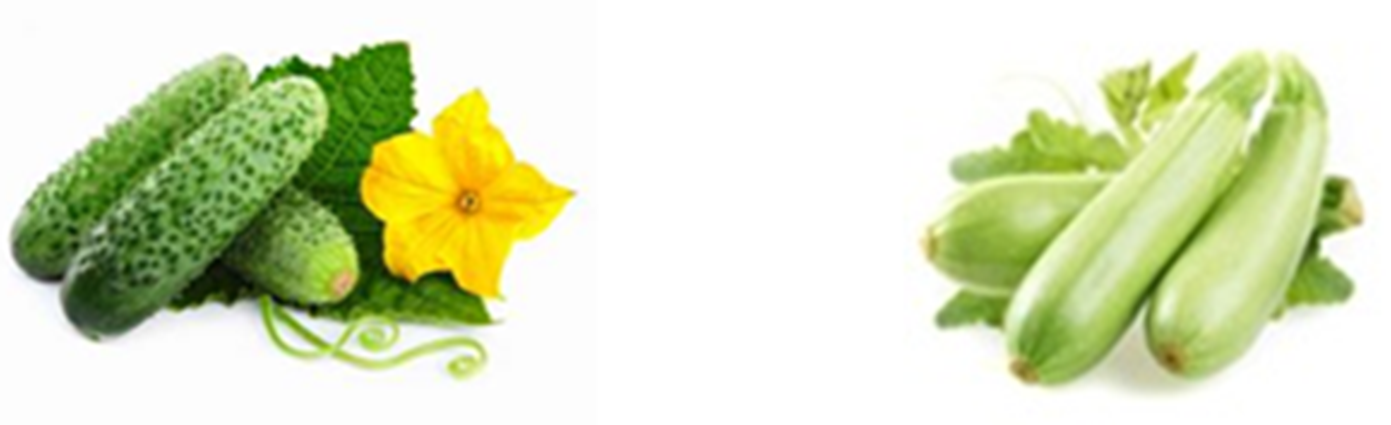 Очень медленно и тихоПо листу ползёт …
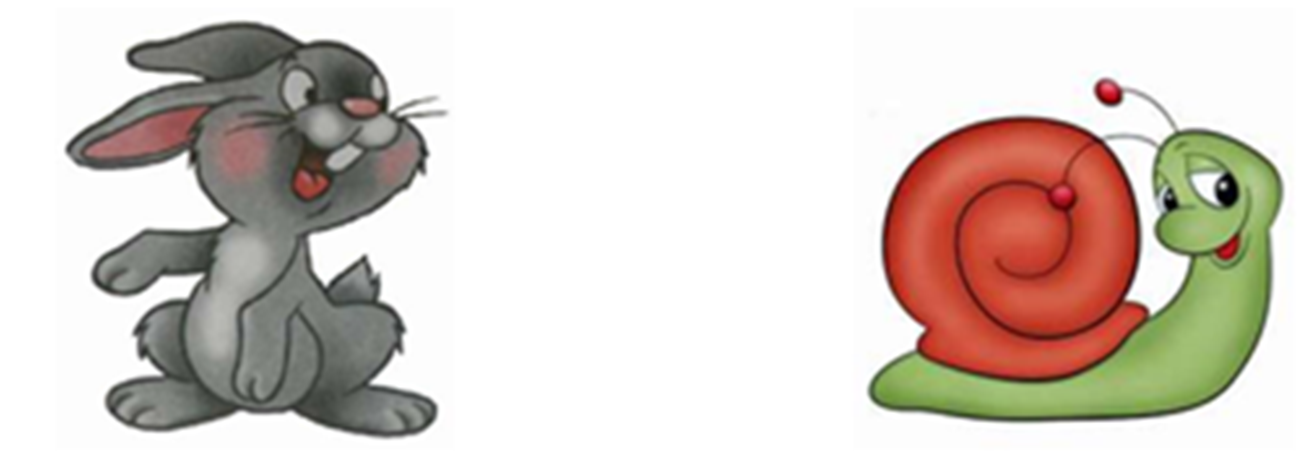 В чаще, голову задрав,Воет с голоду …
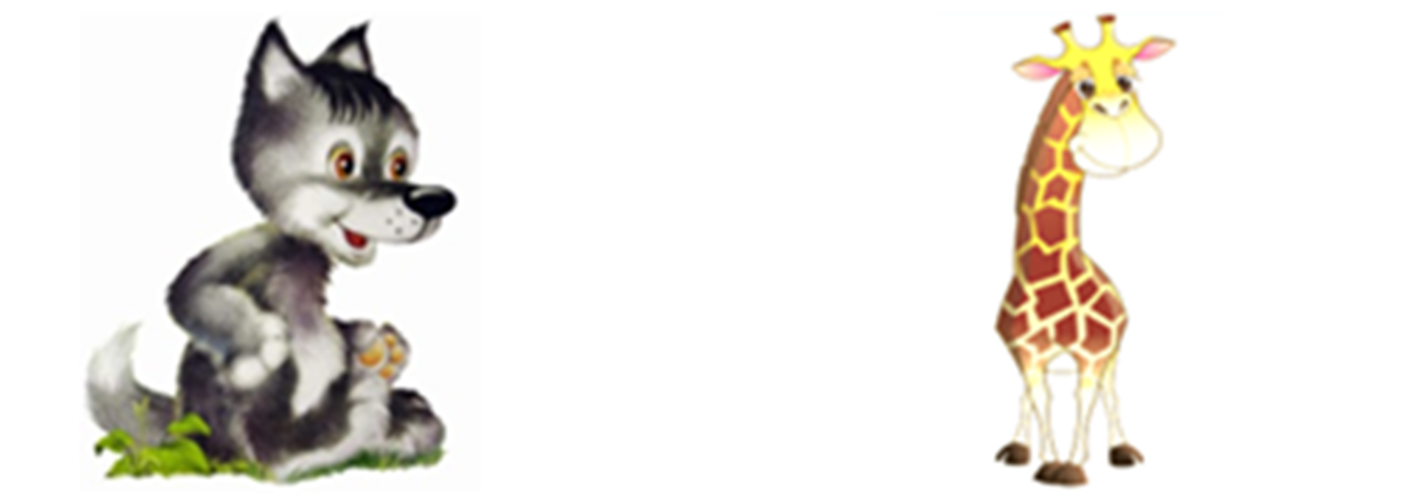 Сегодня все ликуют: В руках у детворы От радости танцуют Воздушные ...
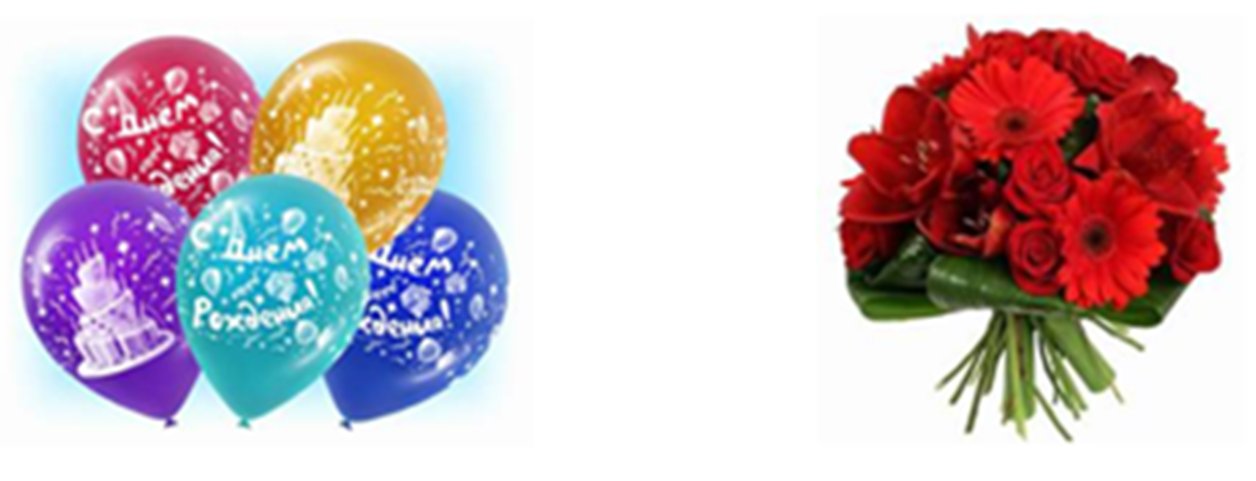 Друг зверей и друг детейДобрый доктор ...
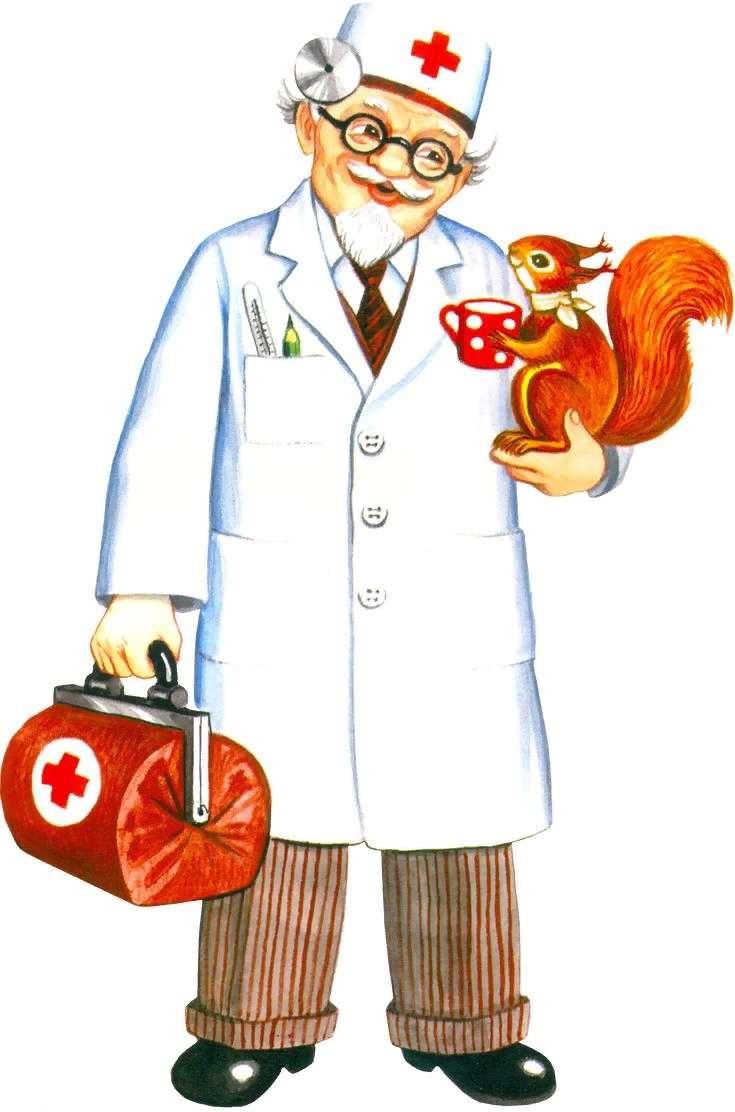 Простой вопрос для малышей:Кого боится кот? ...
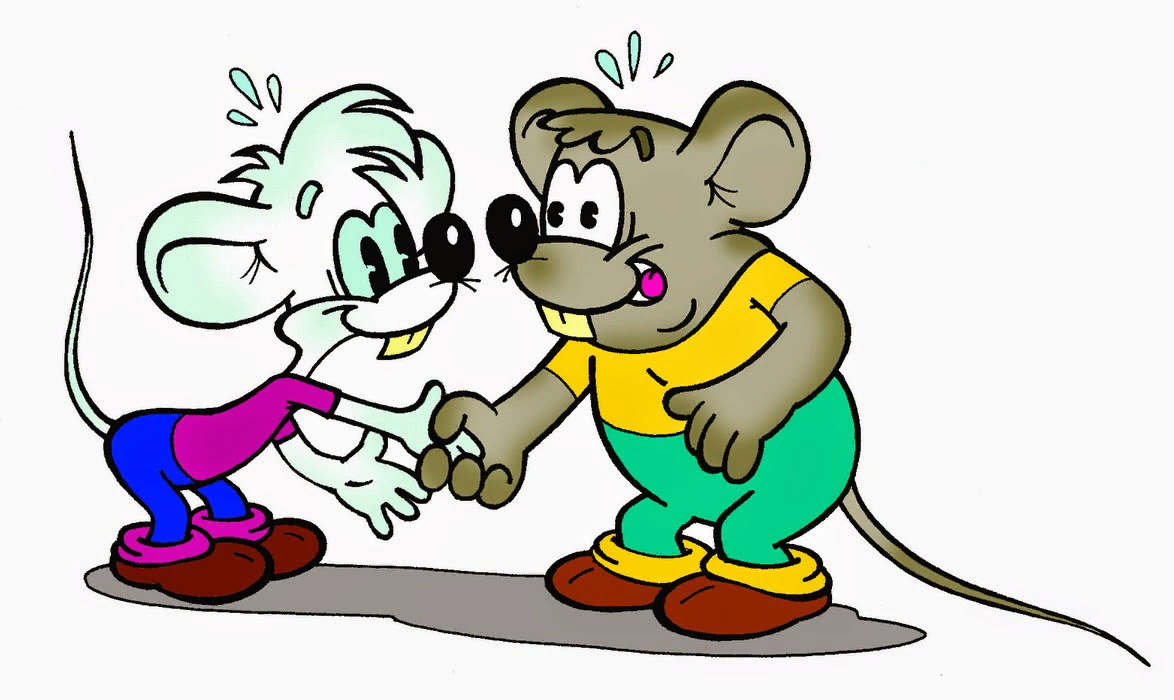 Лесники ее котят Взять домой не захотят. Ей не скажешь: «Кошка, брысь», Потому что это ...
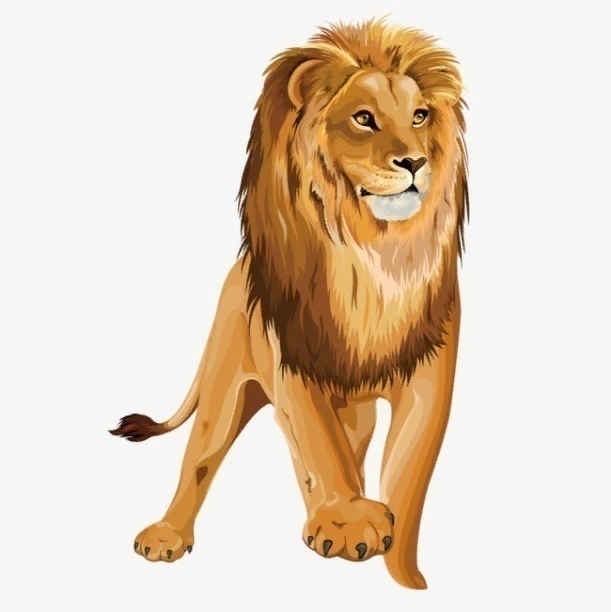 Черный весь, как будто грач,С нашей крыши лезет ...
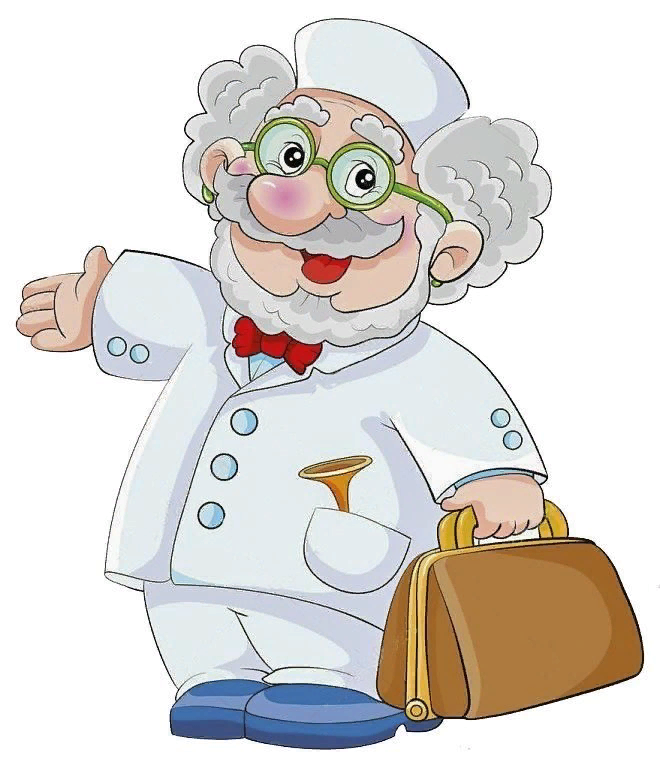 Со мной в поход легко идти,Со мною весело в пути.И я крикун, и я буян,Я звонкий, круглый …
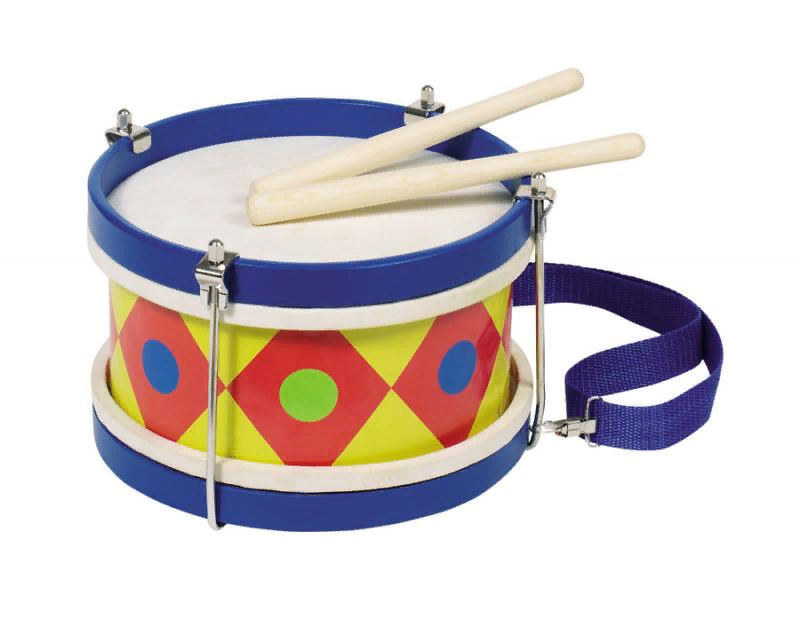 Холодное местечко В нашем доме — это ...
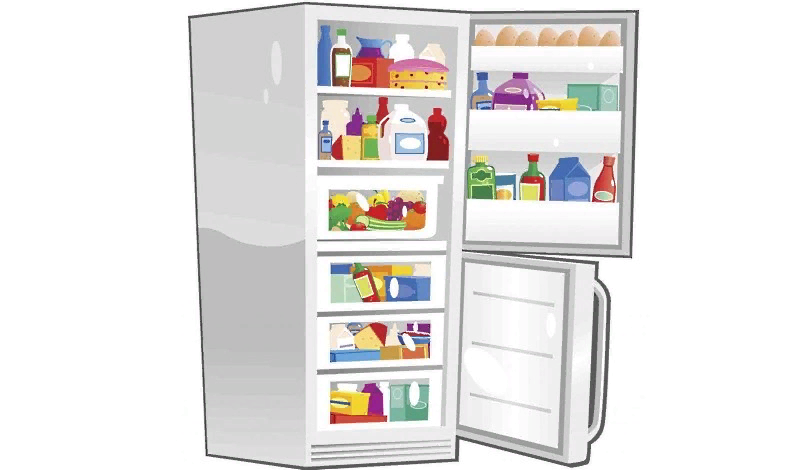 Он гулял по лесу смело, Но лиса героя съела.На прощанье спел бедняжка.Его звали ...
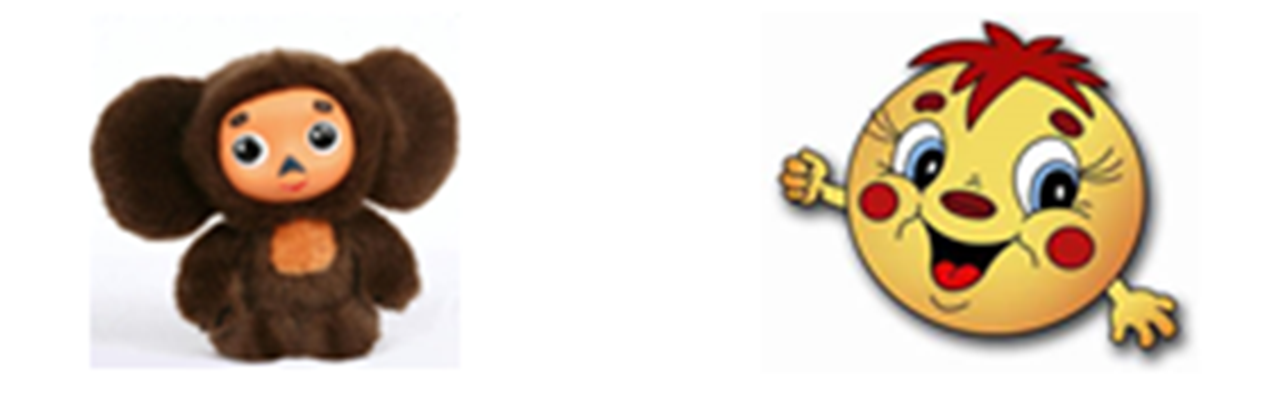 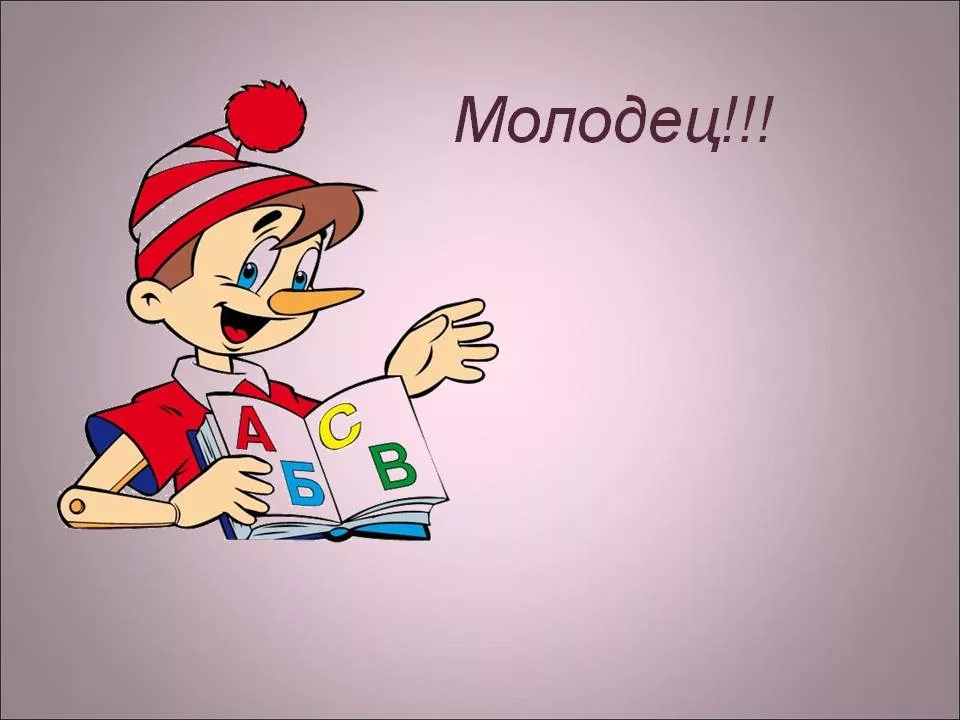